DEPARTMENT OF ZoologyFaculty of Science
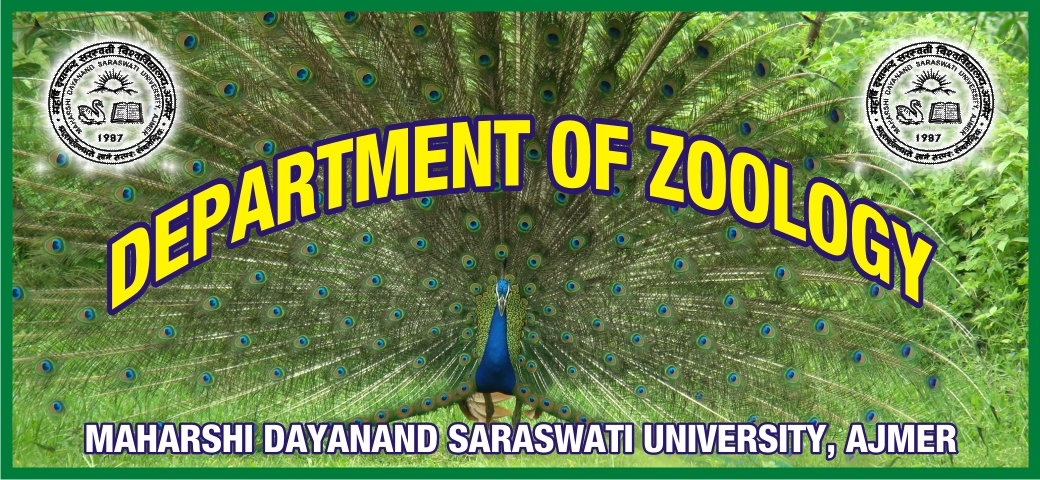 DEPARTMENT OF ZoologyFaculty of Science
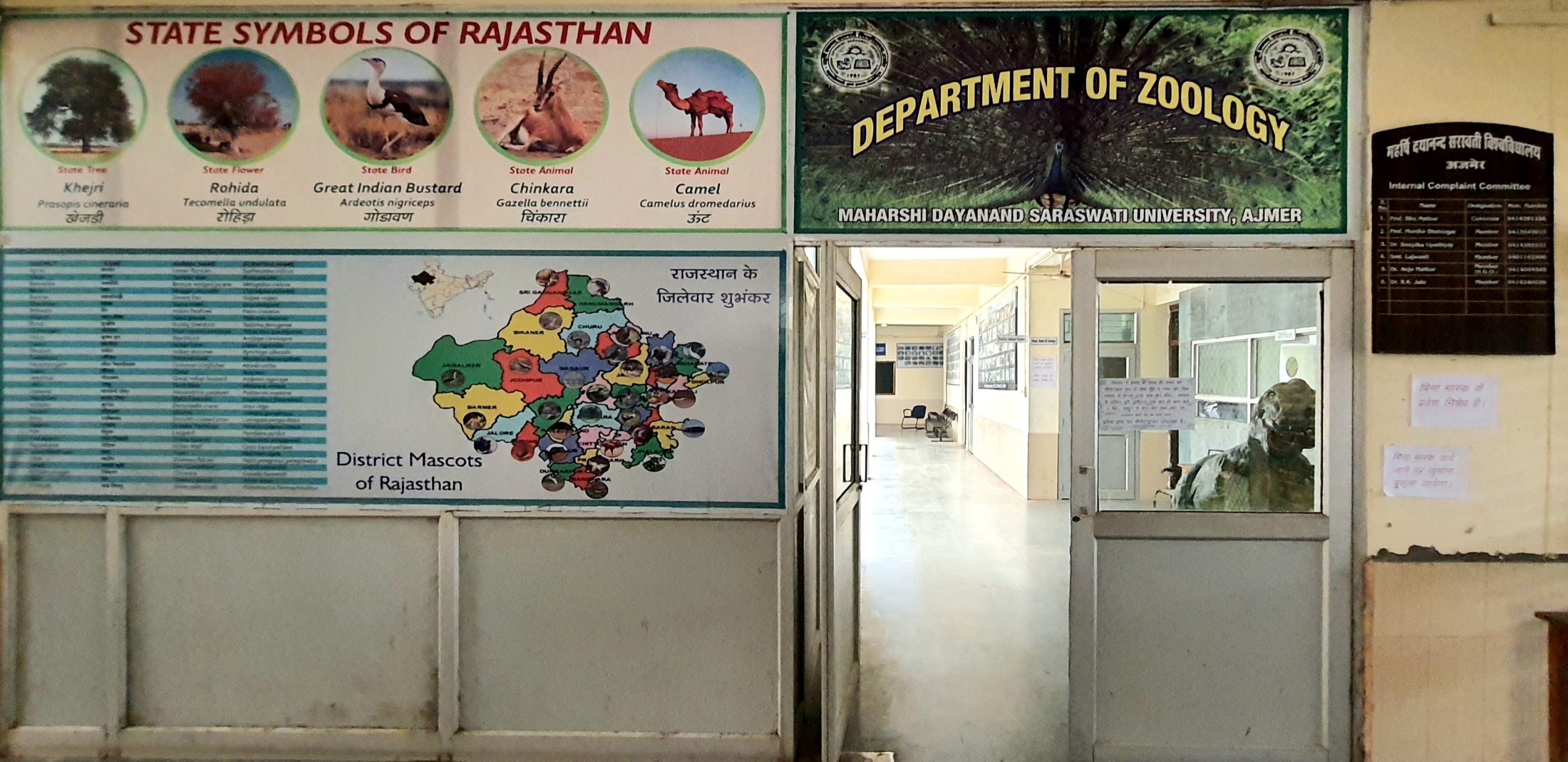 About the Department(The Foundation)
The Department was established in 1989-1990 & is now almost 32 years old. 
Prof. KK Sharma took over as the 1st Head of the Department in 1989. He moulded the destiny of the Department during his tenure. 
This Department is well-known Centre for teaching & research in Zoological Sciences across the country. 
Zoology Research Activities were initiated (Ph.D.) in 1990 & Postgraduate teaching (M.Sc. Zoology with Specialization in Molecular and Developmental Biology) in 2000.
Self financing diploma course in Medical Laboratory Technology was offered during 1992 – 2007 & 2014 – 2016  that discontinued due to some technical issues.
Prof. Subhash Chandra took over on 5th August 2017 as Head of the Department.
 Presently post graduation teaching & research specialization is Environmental Biology.
About the Department(Ongoing Journey)
CSIR NET based syllabus with applied & basic Zoology was introduced after joining of Prof. Subhash Chandra in the Department; for the development of students along with seminars on NET based topics & previous year questions. 
Hence, from a small one room-offspring, department has grown into a well-developed Centre of teaching and research, with all the essential requisites for the pursuits of advance biology. 
Its schools of specialization in Molecular Developmental Biology and Environmental Biology have attained new heights and acquired national recognition.
About the Department(Step by Step)
The Department is attaining new heights in terms of teaching and infrastructural development in modern / applied research. 
Faculty members including guest faculties of the department are actively involved in various research areas such as Human Genetics, Epidemiology, Toxicology, Limnology, Environmental Biology, Biodiversity, animal Behaviour, Natural Resource Conservation and Molecular Developmental biology. 
Some of the faculty members are recipient of various National and International Awards. 
Research Papers, several books, monographs and book chapters have been published in reputed National and International Journals/Books by the Department Faculty members.
About the Department(Step by Step)
The Department has produced more than 26 Ph. Ds and 36 M.Phils during last 32 years.
 Besides, the Department of Zoology has received grants from various national and international R & D agencies such as UGC, DST (including DST-PURSE), DBT (including DBT Builder Program), CSIR, etc. 
 The strength of the Department lies in its highly qualified and devoted teaching staff, diverse research interests in basic and applied sciences, modern teaching aids along with dedicated students.
Policies for Future
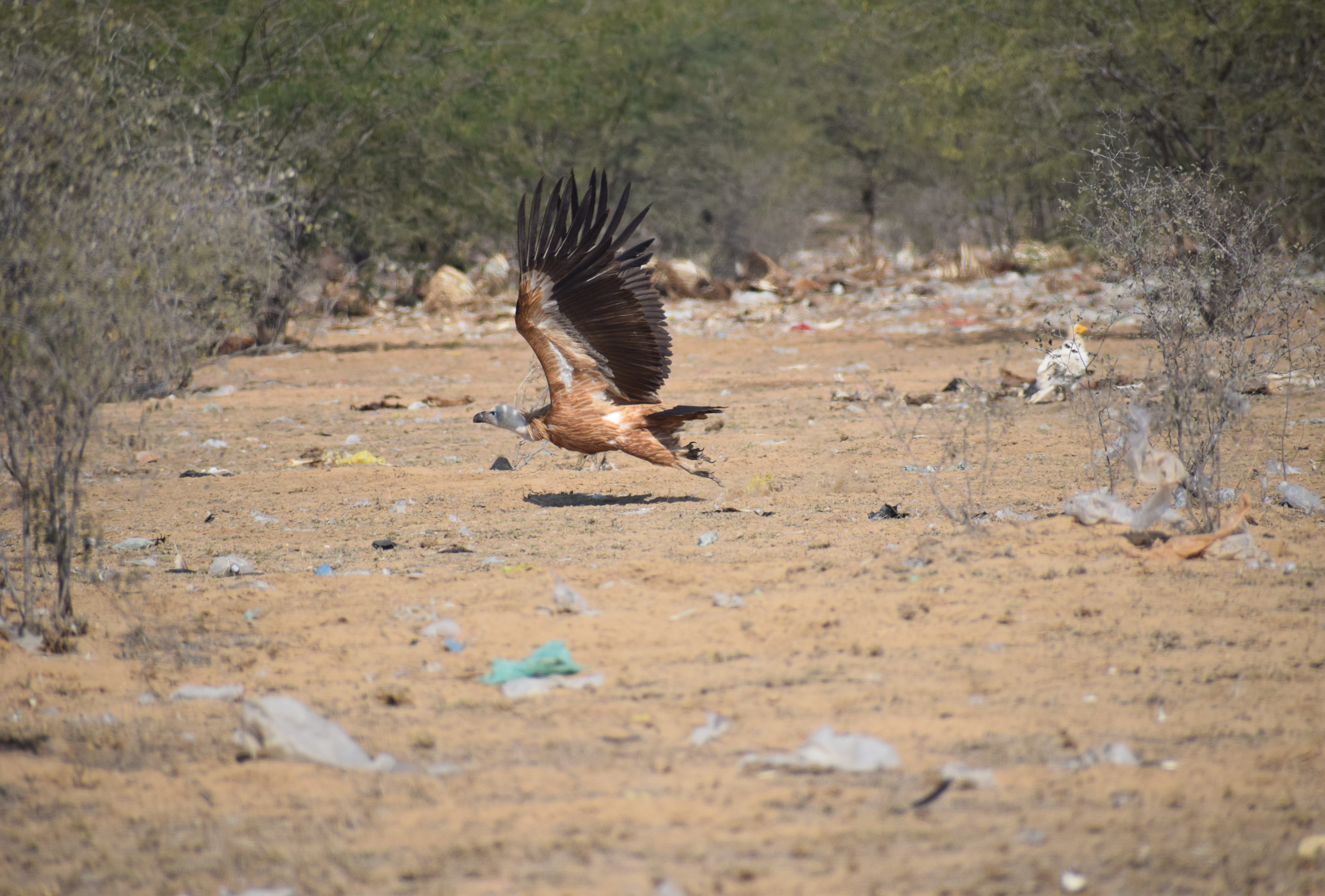 Vision of The Department
Holistic development of students and to enable them to contribute effectively for the welfare of society in this dynamic era by discovering fundamental knowledge of the living world: from the behavior of single molecules to dynamics of cells, organisms, populations, and interactions of biological systems with our planet. 
We are dedicated to developing innovative training experiences for the next generation of biologists, and for building an inclusive learning environment that unites scientists from diverse disciplines & life experiences to creatively address critical questions for today’s world.
Future MISSION of Department
To develop infrastructural facility and introduce tools & techniques in relevant fields.
To undertake research projects in different fields & conduct quality research in frontier areas.
To publish high quality research papers in different fields.
To produce leadership in science and technology. 
To prepare responsible trained manpower in animal sciences, teaching and research.
To sensitize human society for animal welfare, conservation and protection of biodiversity.
To provide transformative, holistic & value-based immersive learning experiences to students.
 To contribute meaningfully in solving pressing societal problems and well-being of the people.
 To be a hub of original productive research and innovative thinking.
 To be recognized for quality research
 To be the largest provider of quality education in India.
 Reinvent ourselves in response to the changing demands of society with high moral values as a good citizen.
QUALITY POLICY OF THE DEPARTMENT
Giving research oriented knowledge to students by involving them in seminars, workshops, conferences and projects etc.
Conducting educational field trails to various places to gain the knowledge of habit and habitat of the wild life. 
Preparation of CSIR NET exam through NET based syllabus, seminars and practice tests.  
To create awareness of IN SITU conservation of wild life.
Basic Setup
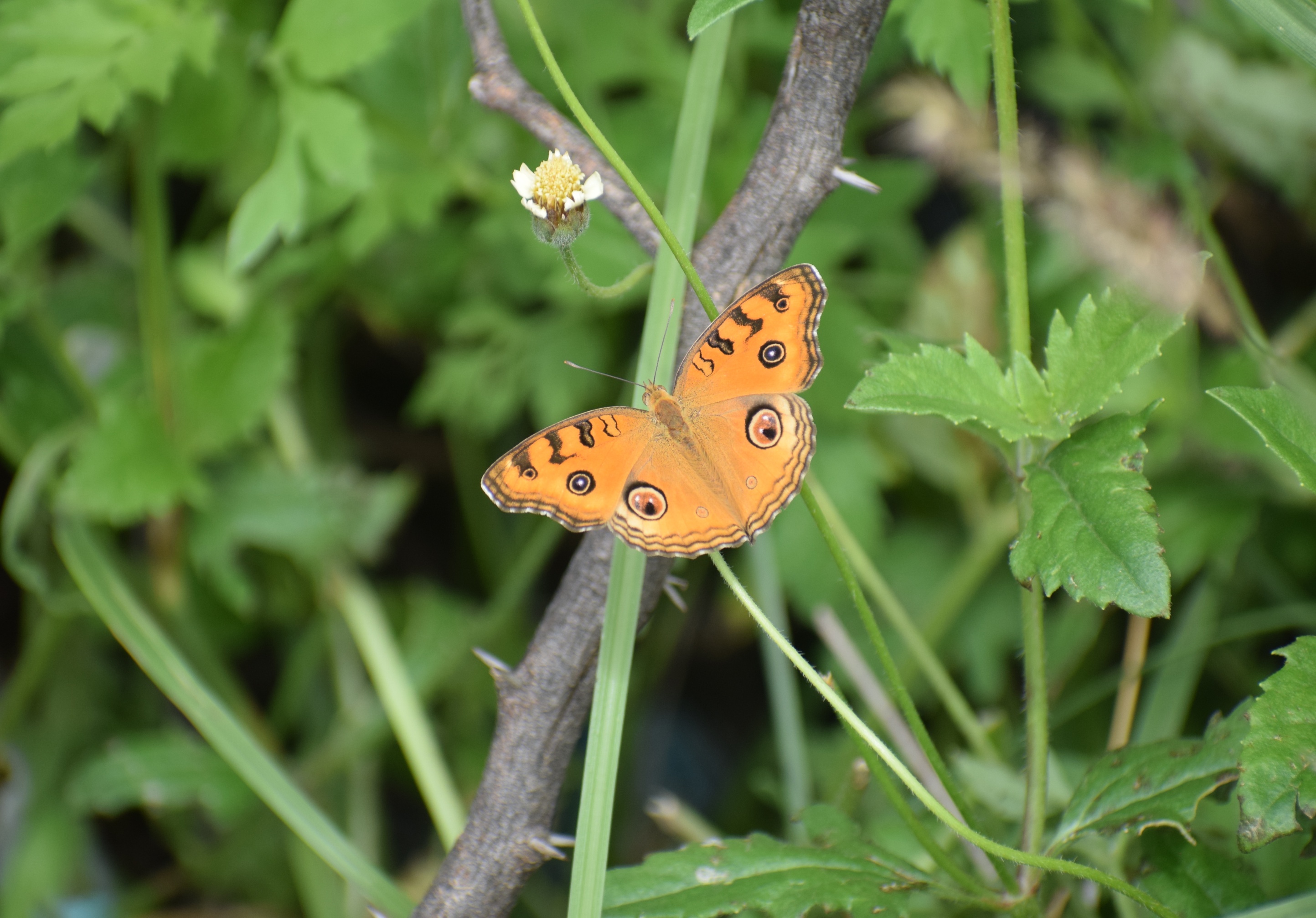 Courses offered
Year of Establishment: 1989
Names of Programmes Offered: 
M.Sc. Zoology (Semester Scheme) (Specialization in Environmental Biology)
Ph.D. (Zoology)
Present Scheme of Examination
Scheme of Examination
Faculty Profile
Name: Prof. Subhash Chandra
Qualification: M.Sc.; Ph.D. (Zoology)
Designation: Professor and Head of the Department 
Specialization: Wildlife Science, Biodiversity Conservation, Animal Behaviour
Number of Teaching Posts Sanctioned, Filled and Actual (Professors/Associate Professors/Asst. Professors/Others)
Present  Teaching members
academic support staff (technical) and administrative staff:
Infrastructure and Facilities
UV Visual Spectrophotometer
Spectrophotometer 
Microtome
Centrifuge
Gel Electrophoresis
Thin Layer Chromatography
Micro Photography 
pH Meter (Digital / Portable)
Sterozoom Trinoculor Research Microscopes 
Sterozoom Trinoculor Dissection Microscopes
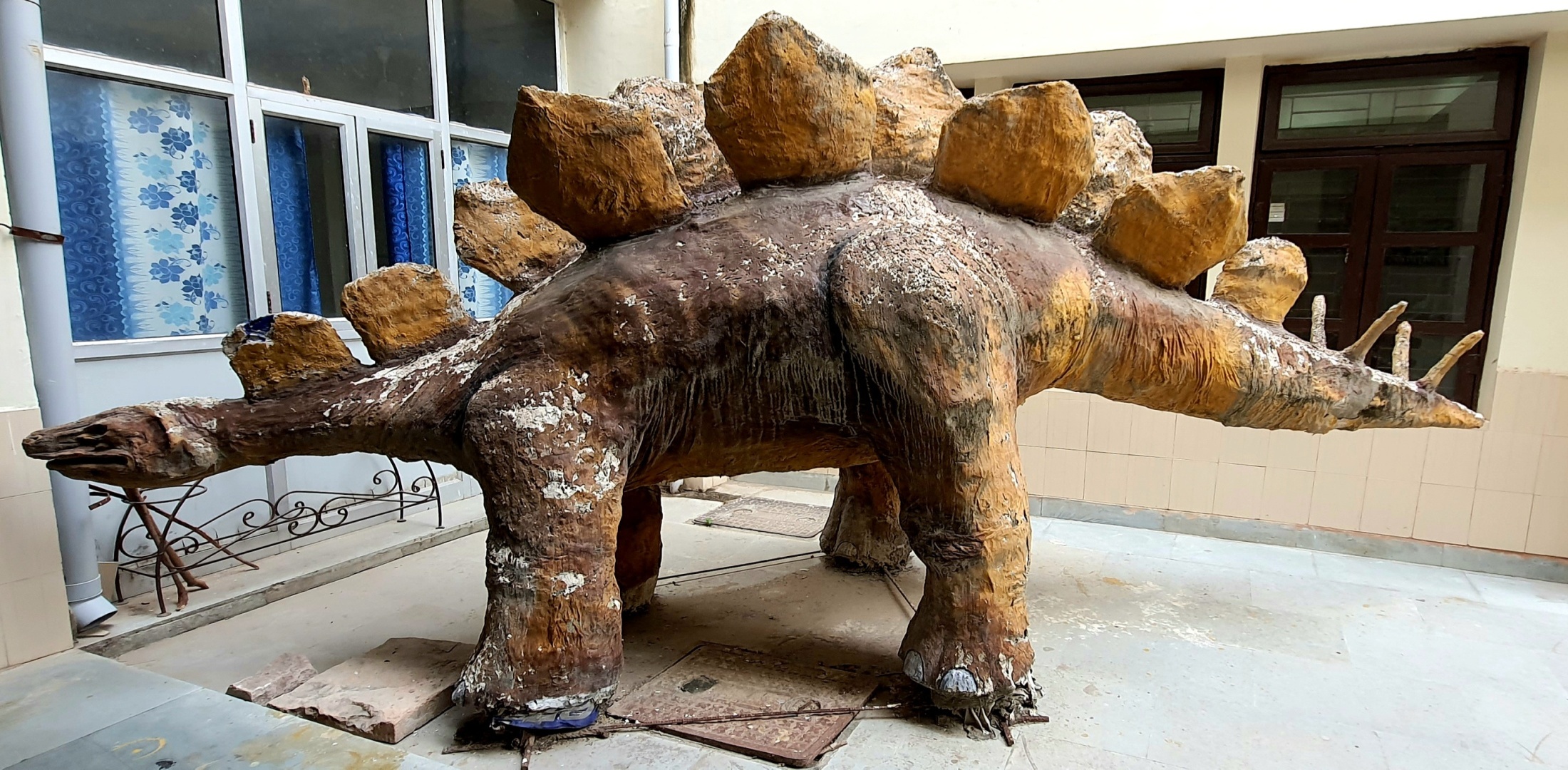 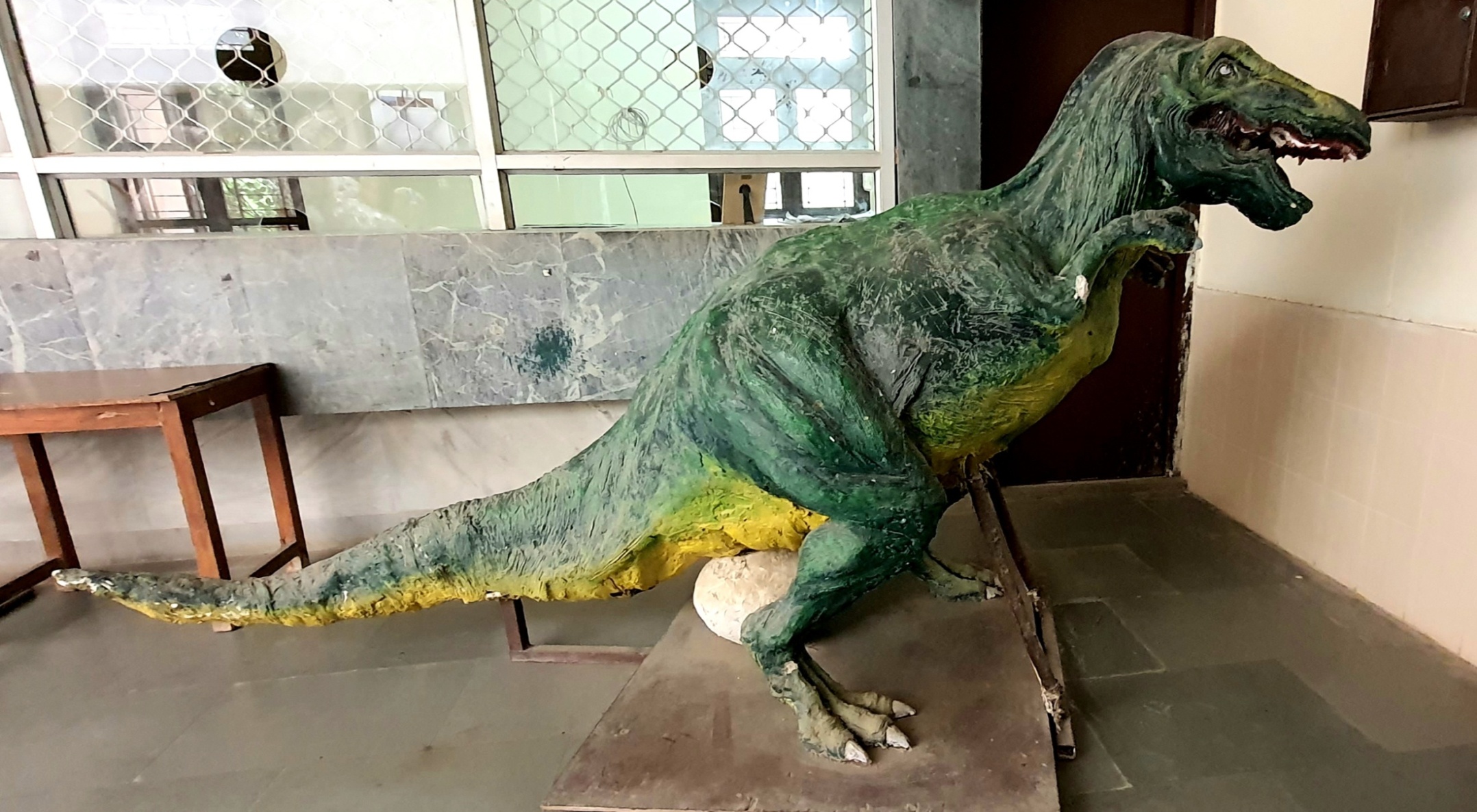 Infrastructure and Facilities
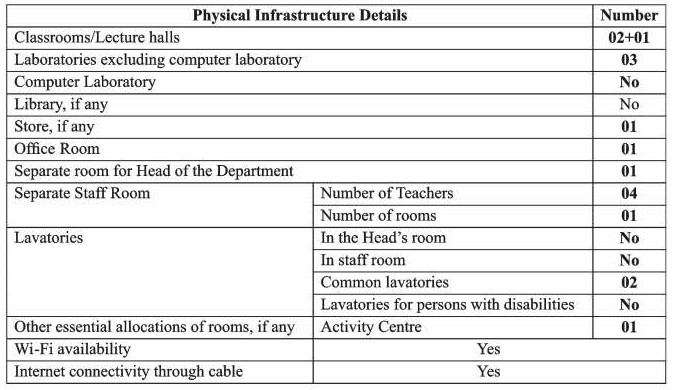 Research Thrust Areas
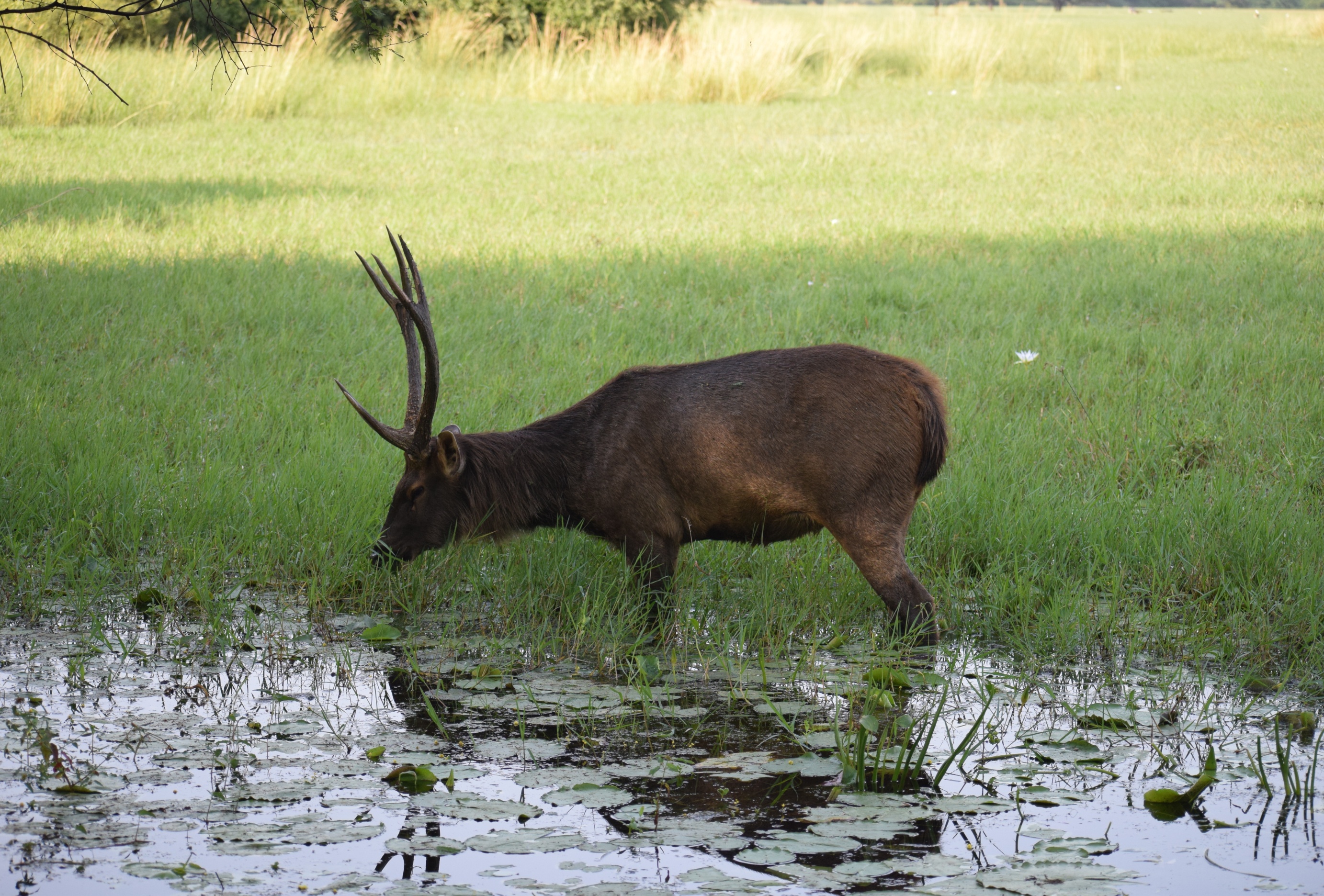 RESEARCH AREAS
Prof. Subhash Chandra 
Animal Behaviour / Ethology
Wildlife Biology/ Biodiversity Conservation 
Natural Resources Conservation
Latest Publications
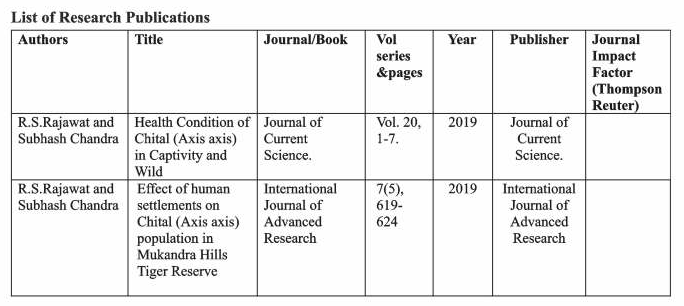 Other latest Scientific Contributions
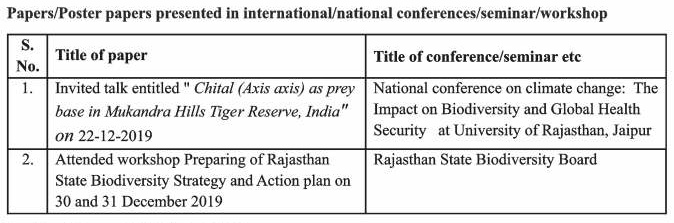 Recent Departmental Activities
Wildlife Week 2021 (Photography Competition, Wildlife Quiz Competition, Extempore, Poster Making, Slogan Writing etc.)
Teachers Day, 2021
Wildlife Week 2019 (Photography Competition, Wildlife Quiz Competition, Extempore, Poster Making, Slogan Writing etc.)
Wildlife Week 2018
Achievements
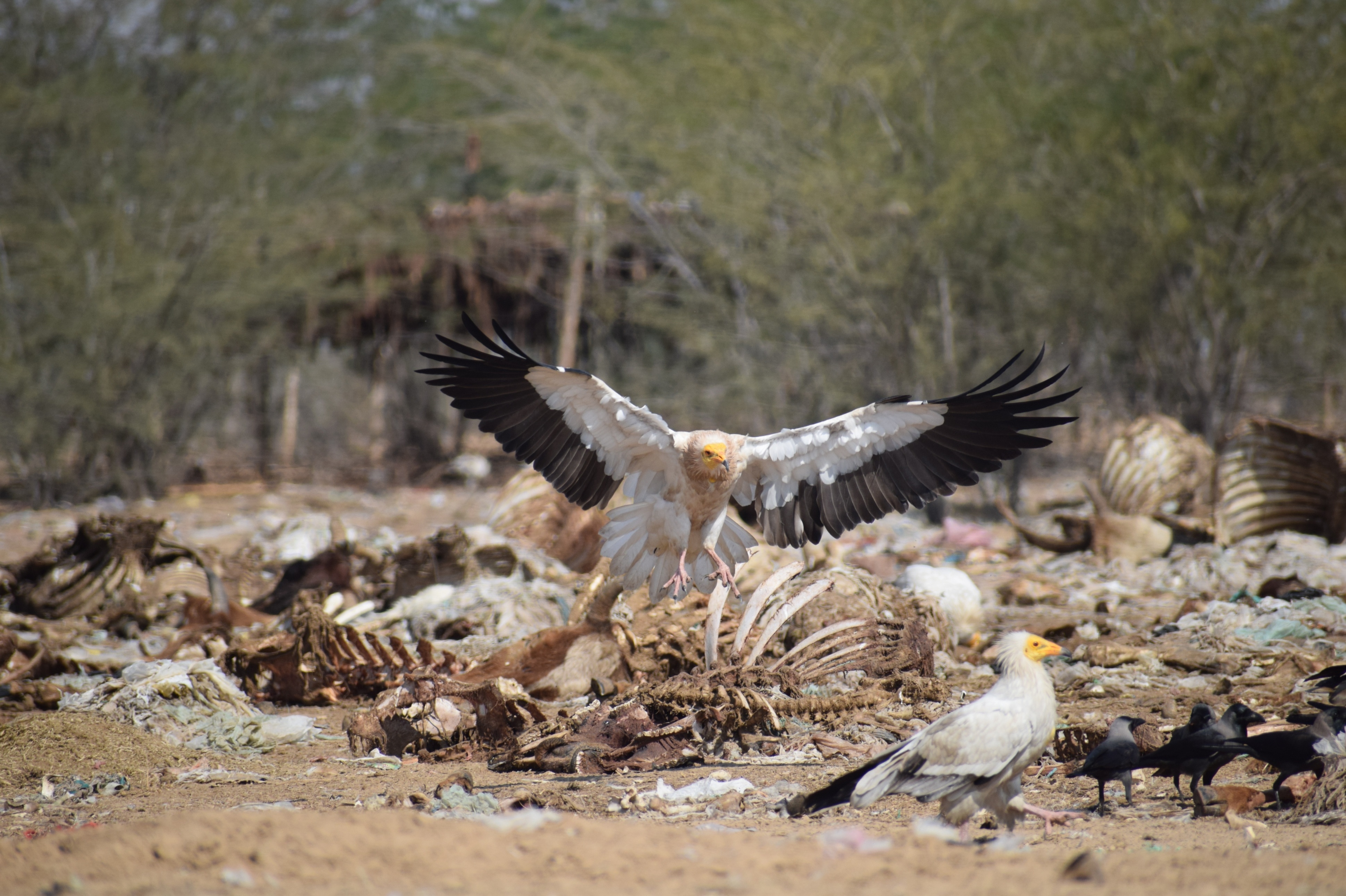 Research Doctorate degree Awarded from Department of Zoology
M.Phil. Awarded from Department of Zoology
M.Phil. Awarded from Department of Zoology
M.Phil. Awarded from Department of Zoology
NET/SET/GATE Qualified Students of Department
M. Sc. Toppers / Gold Medalists (Department of Zoology)
Key Strengths Weakness Opportunities and Threats for Department